Mobile Robot Bases
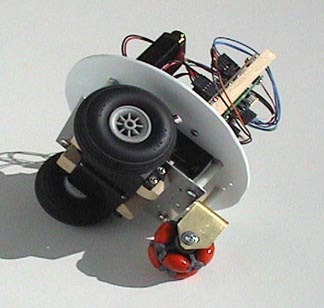 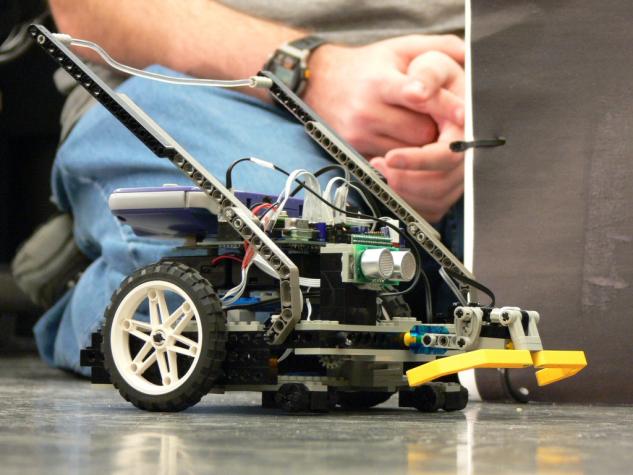 Types of Mobile Robot Bases
Ackerman Drive
typical car steering
non-holonomic
Types of Mobile Robot Bases
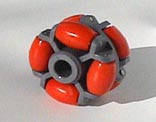 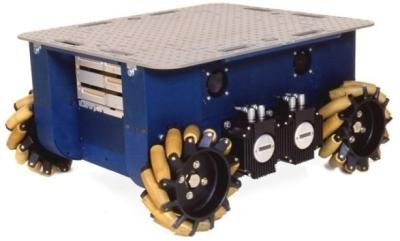 Omni Drive
wheel capable of rolling in any direction
robot can change direction without rotating base

Synchro Drive
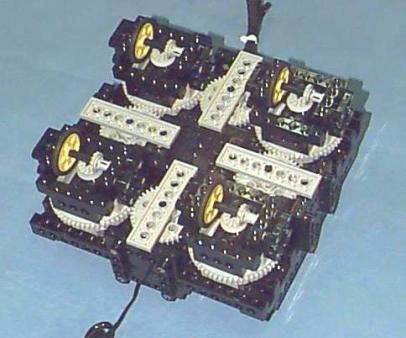 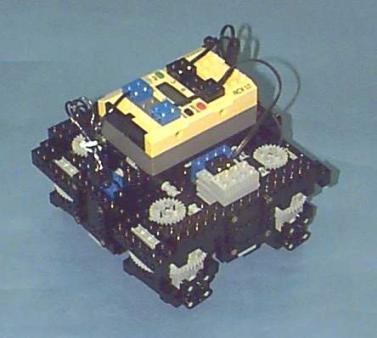 Types of Mobile Bases
Differential Drive
Two independently driven wheels on opposite sides of the robot
3 DoF: pose = [x,y,Θ]
Holonomic: can be treated as a massless point that can move in any direction
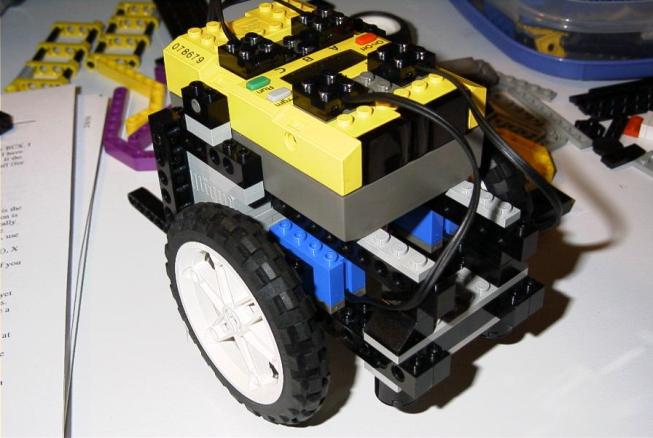 Types of Mobile 	Robot Bases
Gear motor with 24T gear in the Frame
Picture courtesy of  Terry Grant
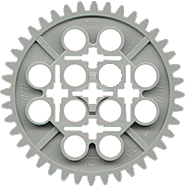 LEGO Gears
40T
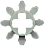 8T
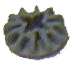 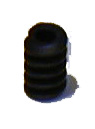 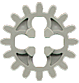 16T
Bevel
1T Worm
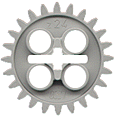 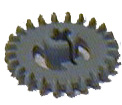 24T
24T
Crown
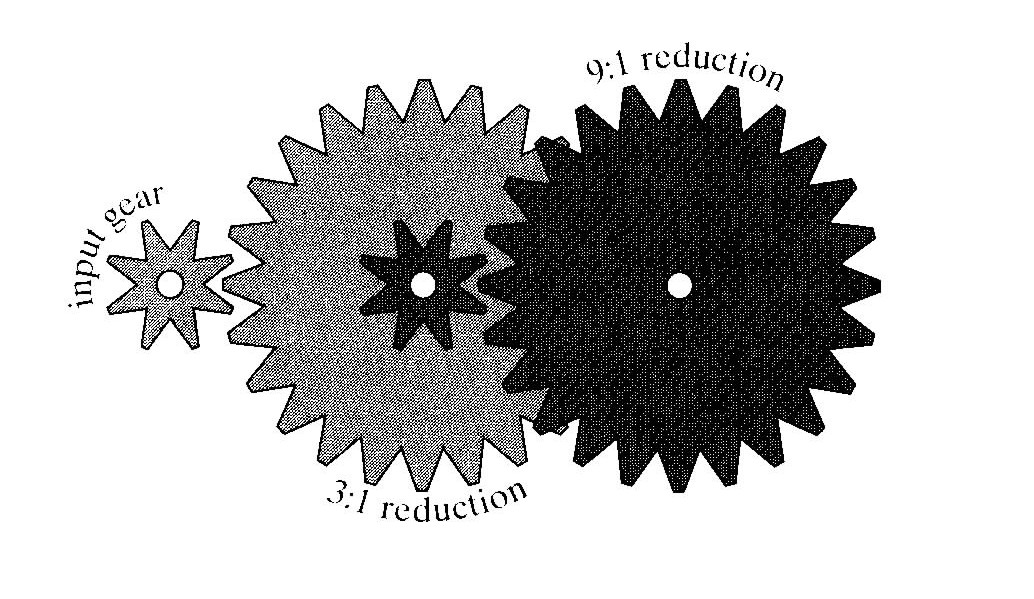 Lego tips:			 Structure
Common pitfall when trying to increase mechanical robustness:
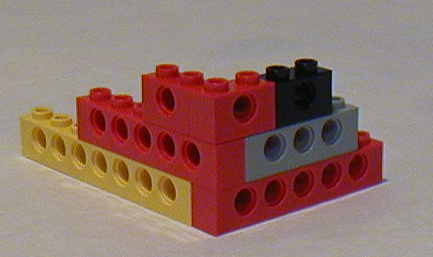 Structure
The right way:
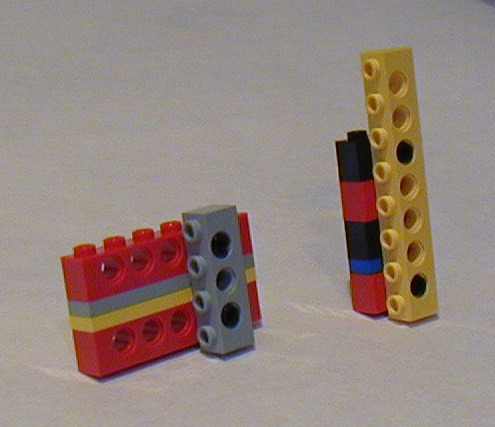